Today’s photo of the site
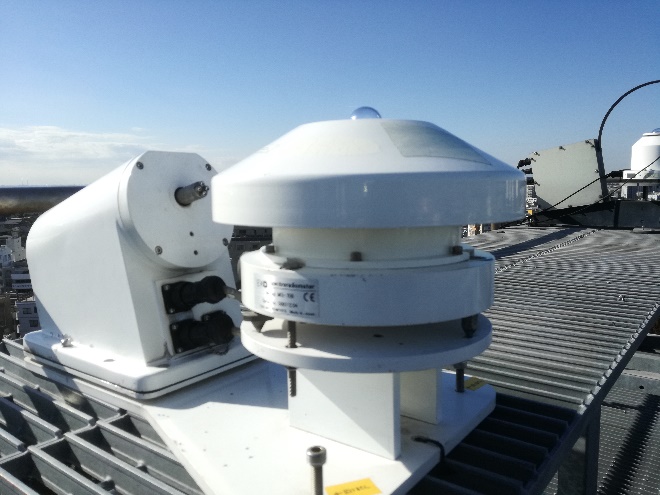 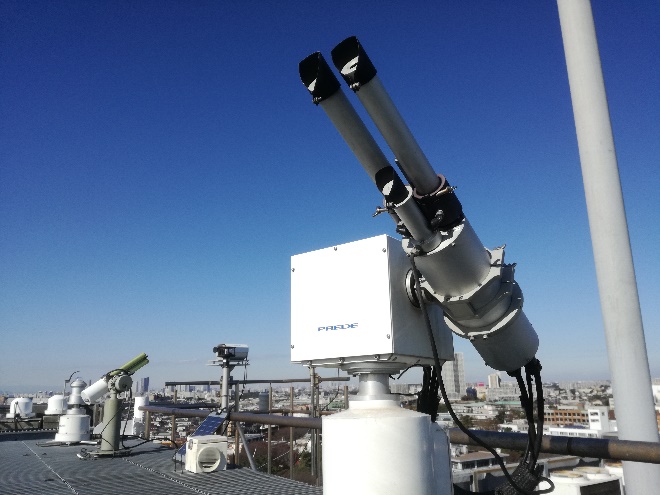 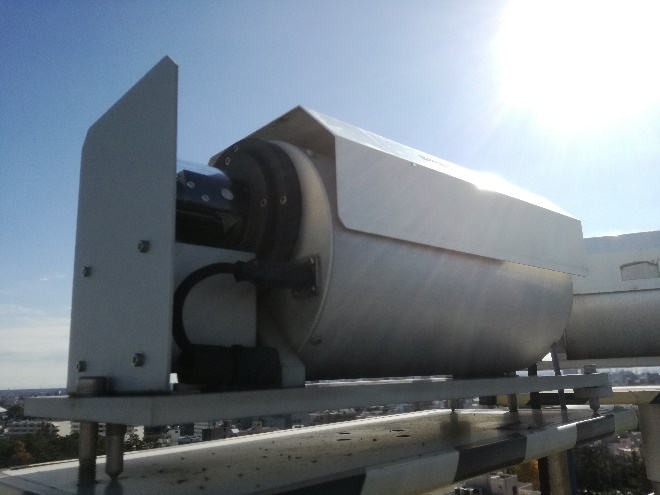 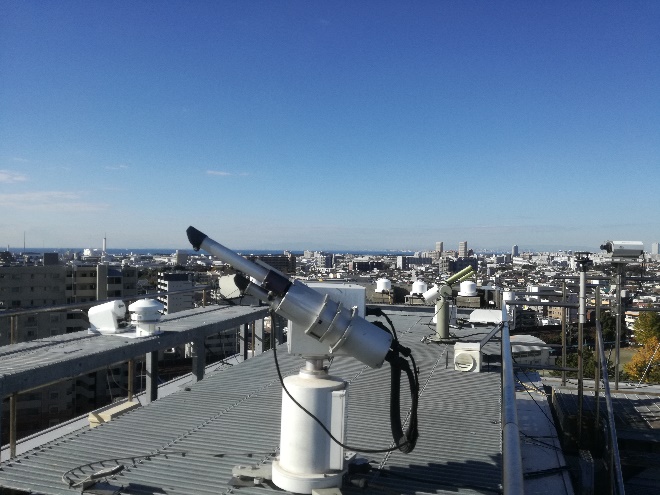 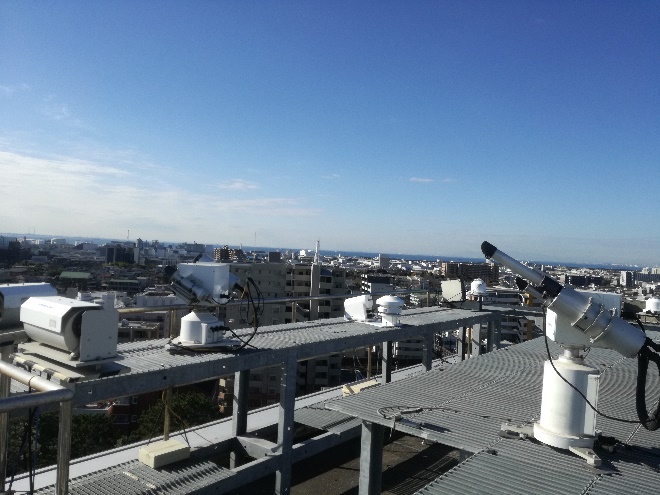 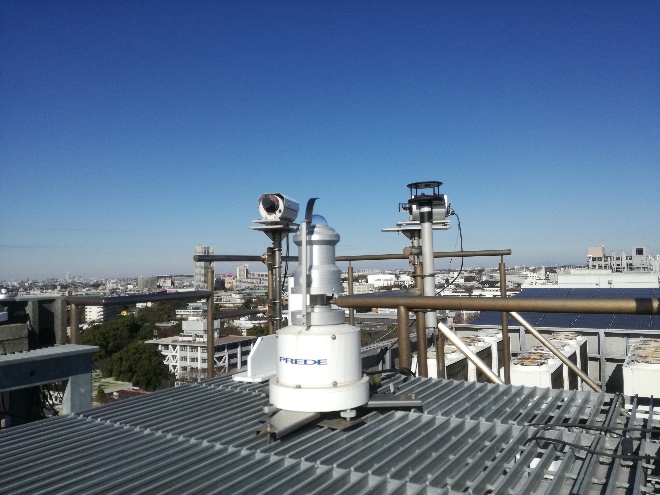 CO2 and CH4 data (Nov. 27-Dec. 2)
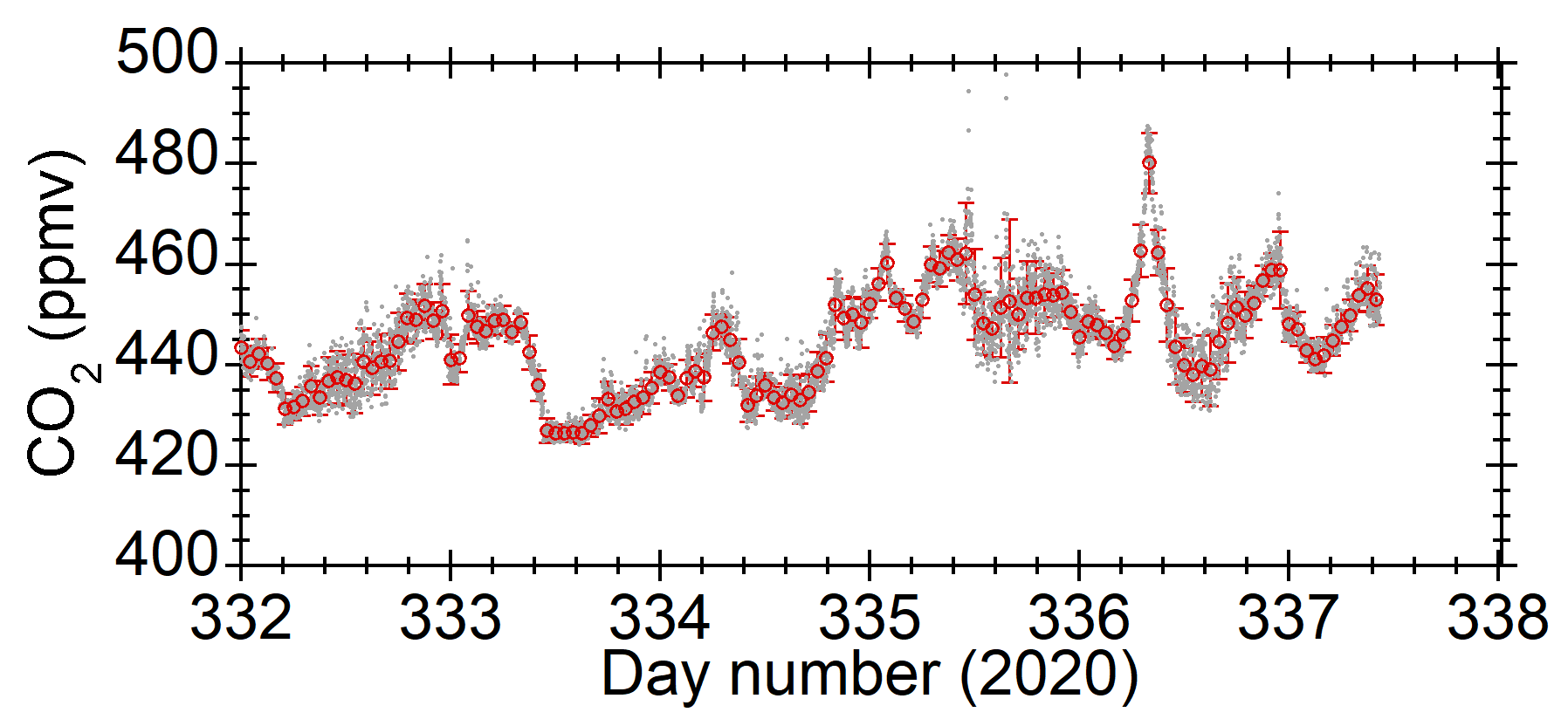 1-min ave
1-hour ave
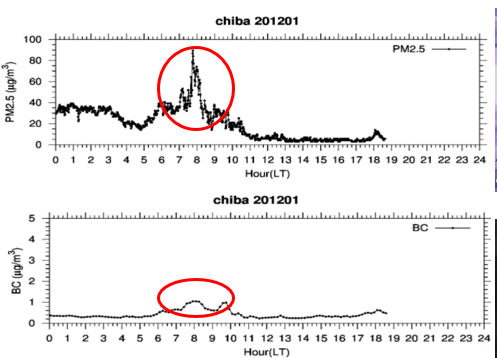 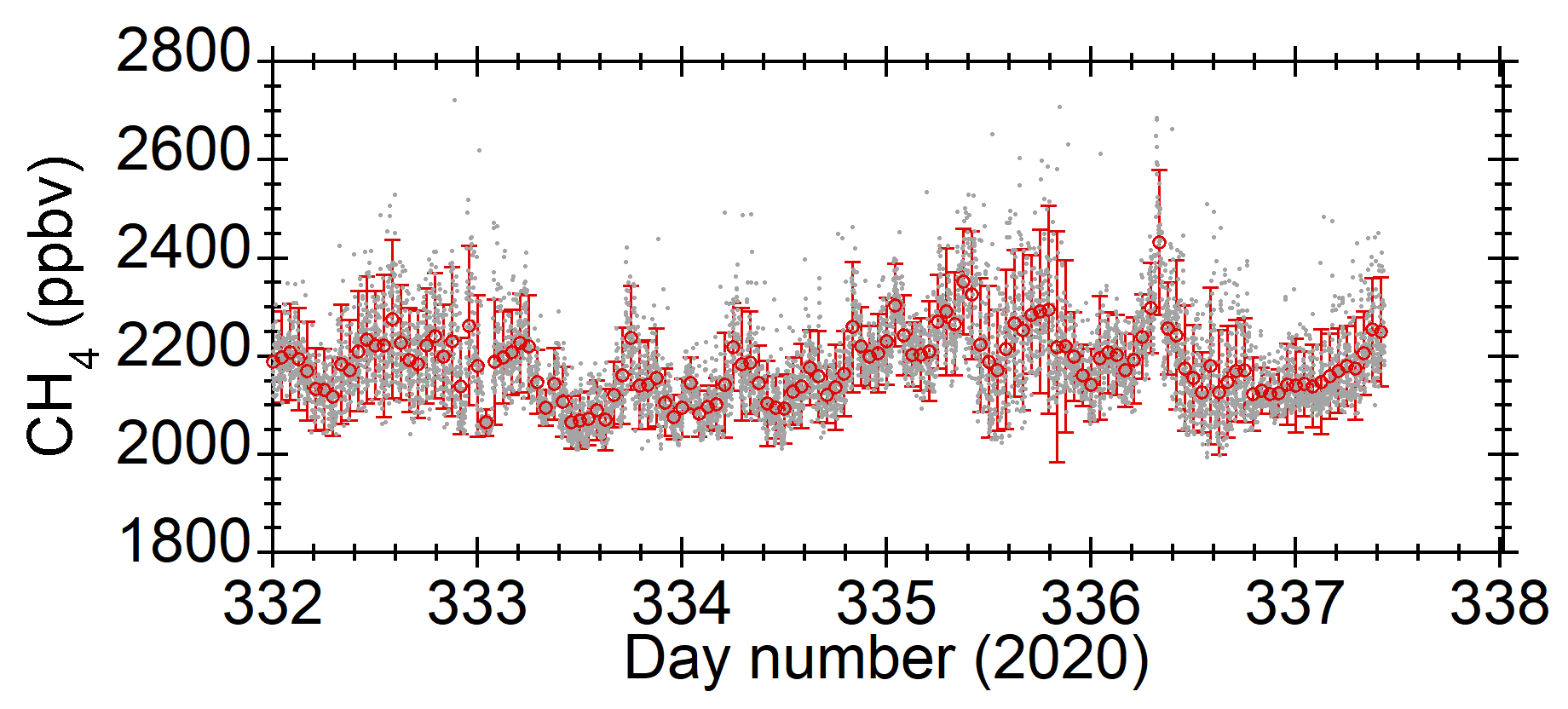 CH4-CO2 correlation
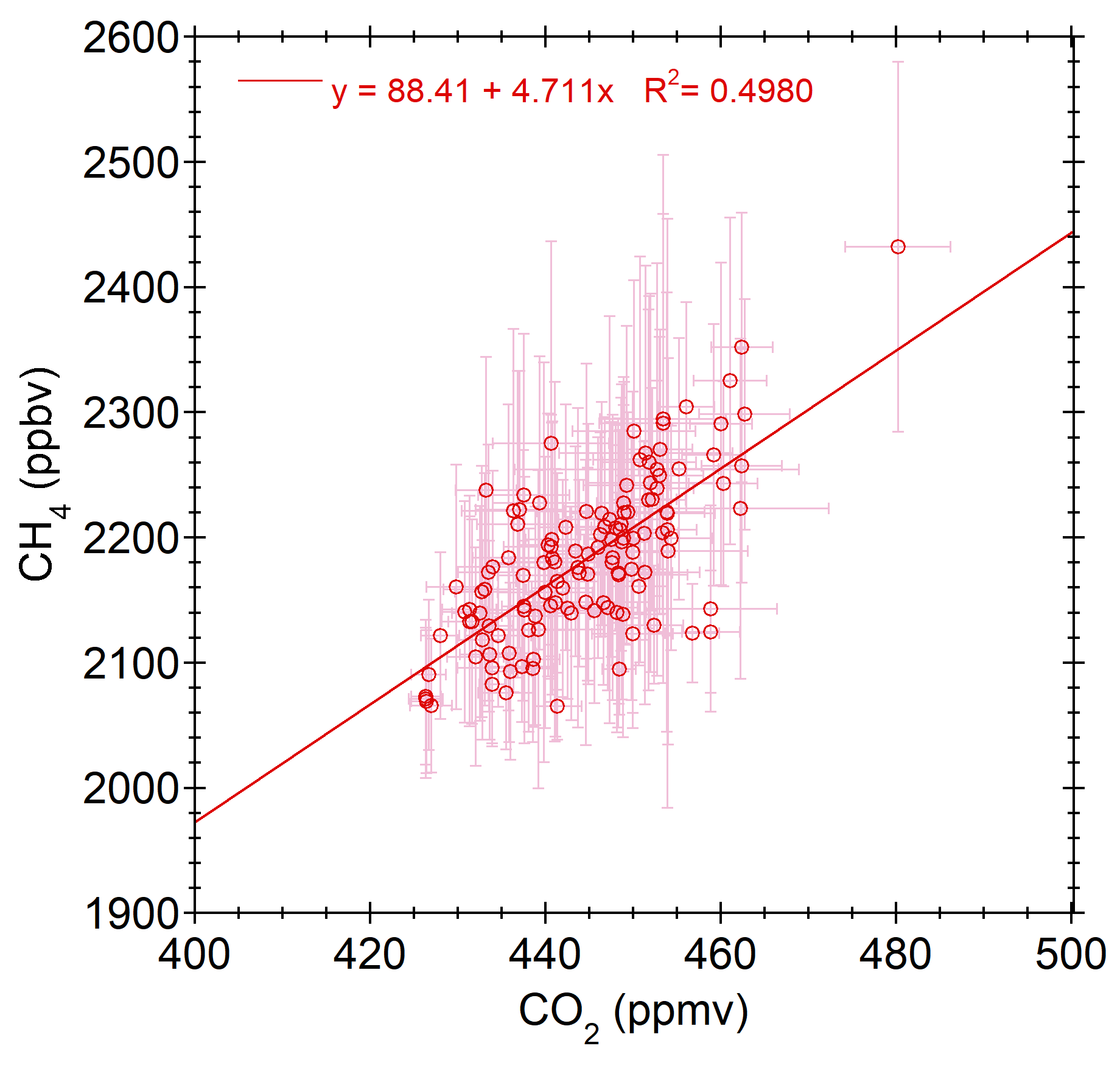